קורס תכנות
שיעור שני: שימוש במשתנים, בקרת זרימה
1
נושאי השיעור היום
משתנים (variables)
טיפוסי משתנים בשפת C
הגדרת משתנים
השמה למשתנים
פעולות על משתנים
קליטת ערכים מהמשתמש 
הדפסה משתנים
בקרת זרימה
משפטי if
2
חישוב מספר הדקות ביממה
#include <stdio.h>

int main()
{
	int hours, minutes, total;

	hours = 24;
	minutes = 60;
	total = hours * minutes;
	printf("Minutes in a day: %d\n", total);

	return 0;
}
בכל שורות הקוד המסומנות יש פעולה כלשהי המבוצעת על או בעזרת משתנים
הצהרה
השמה
ביטוי אריתמטי
ביטוי (ערך לפונקציה)
3
מה זה משתנה?
מקום בזיכרון ש:
שייך לתוכנית
הוגדר מה טיפוס הערך מאוחסן בו
קיבל שם (שבעזרתו ניגש לזיכרון)
ניתן לקרוא/לכתוב אליו ערכים



משתנים (variables) הם האמצעי לטיפול בנתונים בתוכנית
4
הגדרת משתנים
#include <stdio.h>

int main()
{
	int hours, minutes, total;
	hours = 24;
	minutes = 60;
	total = hours * minutes;
	printf("Minutes in a day: %d\n", total);
	return 0;
}
הגדרת משתנים:
  הגדרת טיפוס ושם
  אתחול המשתנה (לא חובה)
מוגדרים בתחילת block
block:
  אוסף המשפטים המוגדר ע"י זוג { }
5
ייצוג ערכי משתנים במחשב
מספרים במחשב מיצגים בשיטה בינארית (בסיס 2)
כל ביט (bit) בזיכרון מייצג ספרה אחת
ככל שנשתמש ביותר ביטים נוכל לייצג טווח ערכים גדול יותר
בעזרת n ביטים ניתן לייצג 2n ערכים
byte הוא רצף של שמונה ביטים
25
בבסיס 2
1 * 24
1 * 23
0 * 22
0 * 21
1 * 20
6
טיפוסים
מייצג סוג מסוים של מידע (מספר שלם, תו, מספר ממשי)

int (קיצור של integer): 
מספר שלם
גודל: לא מוגדר, 2 או 4 בתים (בד"כ 4)
טווח ערכים:  231- ל 231

float:
מספר ממשי
גודל: 4 בתים

long: שלם, כפול בגודלו מ int
double: ממשי, כפול בגודלו מ float, מאפשר רמת דיוק גבוהה יותר
7
צורת הכתיבה התקינה
הטיפוס char
מייצג תווים:
כל תו נשמר בתא (byte) בודד
המחשב מבין רק מספרים  גם תווים נשמרים בזיכרון כמספרים

טבלת ASCII:
המרה של 256 תווים שונים למספר סידורי 0-255
האותיות A-Z נמצאות בטבלה לפי הסדר במקומות 65-90
האותיות a-z נמצאות בטבלה לפי הסדר במקומות  97-122
הספרות נמצאות בטבלה לפי הסדר במקומות 48-57

					char c = ‘A’;

 					  char c = 65;
שקולים מבחינת הקומפיילר
8
טבלת ASCII
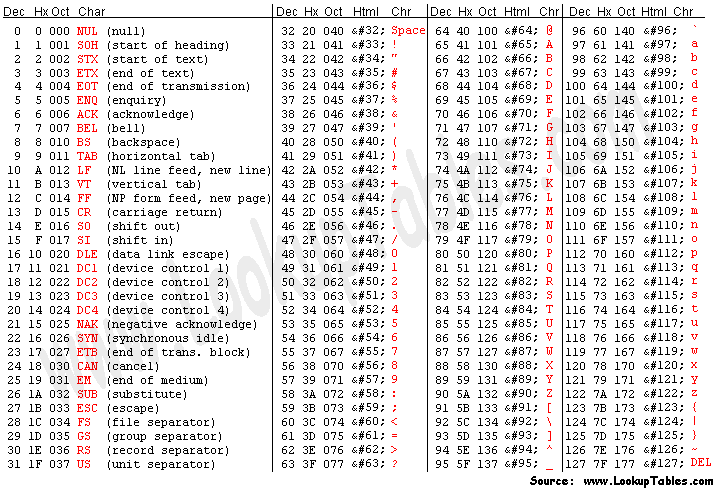 9
למה צריך טיפוסי משתנים?
חסכון במקום:
טיפוסים מסוימים דורשים פחות מקום בזיכרון מאחרים

מהירות:
המחשב יטפל אחרת בטיפוסי משתנים שונים
לדוגמא כפל שלמים מבוצע מהר יותר מכפל ממשיים

איתור שגיאות:
בכתיבה ובזמן קומפילציה

אין ציון של הטיפוס או מקום ההתחלה של המשתנה בזיכרון
הקומפיילר דואג שהתוכנית תתייחס למשתנים בהתאם לסוג שהוגדר
10
הגדרת משתנים
#include <stdio.h>

int main()
{
	int hours, minutes, total;
	hours = 24;
	minutes = 60;
	total = hours * minutes;
	printf("Minutes in a day: %d\n", total);
	return 0;
}
כאן אנו מגדירים שלושה משתנים מסוג int
11
שמות משתנים
שם משתנה:
יכול לכלול:
אותיות אנגליות (  abc…)
ספרות ( 012… )
וקו תחתון ( _ )
התו הראשון בשם לא יכול להיות סיפרה
יש הבדל בין אות גדולה לאות קטנה (case-sensitive)
כלומר a ו- A הם שמות שונים

חוקי:

לא חוקי:
counter, new_sum, total1
percent%, 2counter, new-sum
12
הגדרת משתנים
#include <stdio.h>

int main()
{
	int hours, minutes, total;
	hours = 24;
	minutes = 60;
	total = hours * minutes;
	printf("Minutes in a day: %d\n", total);
	return 0;
}
רצוי לתת למשתנים שמות בעלי משמעות
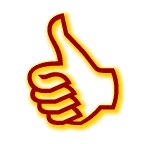 13
total
hours
minutes
???
???
???
הגדרת משתנים
#include <stdio.h>

int main()
{
	int hours, minutes, total;
	hours = 24;
	minutes = 60;
	total = hours * minutes;
	printf("Minutes in a day: %d\n", total);
	return 0;
}
לאחר שלב זה המקומות בזכרון מוקצים אבל לא ידוע מהם הערכים שנמצאים שם
זיכרון
14
total
hours
minutes
1440
60
24
השמה
#include <stdio.h>

int main()
{
	int hours, minutes, total;
	hours = 24;
	minutes = 60;
	total = hours * minutes;
	printf("Minutes in a day: %d\n", total);
	return 0;
}
רק לאחר ההשמה מופיעים בזיכרון הערכים שאנו רוצים שיופיעו שם
זיכרון
15
total
hours
minutes
0
0
0
איתחול משתנים
#include <stdio.h>

int main()
{
	int hours=0, minutes=0, total=0;
	hours = 24;
	minutes = 60;
	total = hours * minutes;
	printf("Minutes in a day: %d\n", total);
	return 0;
}
השמת ערך בזמן הגדרת המשתנה נקראת אתחול
אתחול מבטיח שתמיד יופיע בזיכרון ערך "סביר"
זיכרון
16
דוגמאות להגדרות משתנים
int i = 0;
float max_percent = 0.0f;
double average = 0.0;
char character = ‘A’;
int sum = 0;
int a = 0, b, c = 100;
רצוי לאתחל משתנים
         רצוי לתת להם שמות משמעותיים
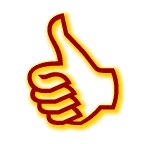 במצגות מפאת חוסר מקום:
  לא תמיד נאתחל משתנים
  לפעמים נקצר בשמות משתנים
17
ביטויים
ביטוי הוא מבנה בעל ערך
השפה מגדירה ביטויים ראשוניים ודרכים לבנות ביטויים מורכבים מאותם ביטויים ראשוניים

ביטויים ראשוניים
קבוע – 10, 'A', 0.7
משתנה
מחרוזת – “Hello World”
18
אופרטורים
ניתן ליצור ביטויים מורכבים בעזרת הפעלה של אופרטורים על ביטויים פשוטים יותר
x + 1
אופרטורים שימושיים:
השמה = 
סוגריים ()
אריתמטיים: +, -, *, /, % (מודולו)
יחס: >, <, =>, =<, ==, !=
לוגיים: && (AND), || (OR)
המרה (casting)
19
פעולות – נקודות לתשומת-לב
בחלוקת מספרים שלמים תתקבל המנה ללא השארית:
3 = 2 / 7

בפעולה על משתנים מסוגים שונים, המחשב ימיר את המשתנים לסוג בעל טווח/דיוק הגדול מביניהם. 
3.5 = 2.0 / 7

אם נכניס למשתנה ערך גדול מהטווח המקסימאלי שלו, נקבל תוצאה שגויה (overflow)
20
המרה - Casting
ממירים את הטיפוס של הביטוי
int valueOne = 1, valueTwo = 2;
double result = 0.0;

result = (double)valueOne / valueTwo;

המשתנה valueOne הוגדר כ int, לאחר הפעלת ההמרה נקבל ביטוי חדש מטיפוס double
הפעלת אופרטור החילוק כעת תהיה בין ביטוי שלם וביטוי ממשי והביטוי השלם יומר (באופן אוטומטי) לממשי
הטיפוס של כל הביטוי המורכב הוא double
והפלט יהיה: 0.5
21
הדפסה של ערכים - printf
הדפסת ערך של ביטוי(ים)

			
לדוגמא:
על מנת להדפיס ערך של משתנה יש להשתמש בתו %:
%c – char
%d – int בבסיס 10
%f – float
%lf – double
%e – הצגת מספר עשרוני עם מעריך (e+0012.154) 
%g – ההצגה הברורה יותר מבין %e ו- %f
printf(מחרוזת פורמט, ביטויים);
printf("The sum is %d\n", sum);
22
דוגמא: כפל של שני מספרים ממשיים
#include <stdio.h>
int main()
{
	double a=0.0, b=0.0, c=0.0;a = 2.51;b = 2;c = a*b;
	printf("The product is %lf\n", c);return 0;
}
נדפיס את הערך של המשתנה c
הפלט הוא:    "The product is 5.02"
23
דוגמא: כפל של שני מספרים ממשיים
#include <stdio.h>
int main()
{
	double a=0.0, b=0.0, c=0.0;a = 2.51;b = 2;
	printf("The product is %lf\n", a * b);return 0;
}
הפלט הוא:    "The product is 5.02"
24
דוגמא: כפל של שני מספרים ממשיים
#include <stdio.h>
int main()
{
	double a=0.0, b=0.0, c=0.0;a = 2.51;b = 2;c = a*b;
	printf("%lf * %lf = %lf\n", a, b, c);return 0;
}
נדפיס את הערך של המשתנים a, b, c
הפלט הוא:    "2.51 * 2.0 = 5.02"
25
קלט של ערכים מהמשתמש - scanf
לרוב נרצה לעבוד על קלט שמתקבל המשתמש
הפונקציה scanf קולטת ערך מהמשתמש לתוך משתנה

scanf("%d %lf", &student_num, &average);

התכנית ממתינה לקלט מהמשתמש
אחרי הקשת הקלט על המשתמש להקיש  על המקש Enter
הקלט נכנס למשתנה שצוין

סימוני טיפוס הקלט זהים לסימוני ההדפסה ב- printf
לפני שם המשתנה יש לשים את הסימן & ("הכתובת של")
scanf(מחרוזת פורמט, כתובות);
26
דוגמא: הדפסת קלט מהמשתמש
#include <stdio.h>

int main()
{
	int a;	

	printf("Enter an integer\n");
	scanf("%d", &a);

	printf("The input is: %d\n", a);

	return 0;
}
שימו לב לתו '&' המופיע לפני שם המשתנה ב scanf ולא מופיע ב printf
27
תרגום מפרנהייט לצלזיוס
#include <stdio.h>

int main()
{
	double celsius = 0.0, fahrenheit = 0.0;

	printf("Please enter a fahrenheit temperature:\n");

	scanf("%lf",&fahrenheit);

	celsius = 5*(fahrenheit -32) / 9;

	printf("This is equal to %lf degrees celsius\n", celsius);

	return 0;
}
הגדרת משתנים
קליטת ערכים מהמשתמש
חישוב והשמת ערך
הדפסת הערך למסך
28
שלמים חיוביים
לעיתים נרצה להשתמש במשתנה לייצוג מספרים חיוביים בלבד
מגדיל את הטווח פי 2

בהגדרת המשתנה נוסיף את המילה  unsigned לפני הטיפוס
לטיפוסים שלמים בלבד (int, char)

unsigned int i  = 3999999999;

ההדפסה נעשית עם %u
29
קבועים
משמשים לערך שאינו משתנה במהלך התכנית
למשל - p
חוסך חזרה על מספרים
מונע שינוי הערך בטעות

מוסיפים const בהגדרה

const double pi = 3.141592654;
30
משפטים Statements
יחידת ביצוע שלמה
יחידת הקוד הקטנה ביותר הניתנת לביצוע
בדרך כלל תאופיין בתו ‘;’ המופיע בסופה
דוגמאות:
הגדרת משתנים
משפטי ביטוי – ביטוי שלאחריו ‘;’
Block – משפט המתחיל ב '}' ומסתיים ב '{' ובתוכו אפס או יותר משפטים אחרים

תכנית מחשב בנויה מסדרה של משפטים המבוצעים אחד אחרי השני
31
שאלה
נרצה לכתוב תכנית הקולטת שני מספרים שלמים מהמשתמש ומדפיסה את הגדול מביניהם

נאחסן את המספרים במשתנים a ו-b
כיצד נבצע הדפסה של a רק אם הוא הגדול מבין השניים?

באופן כללי, כיצד נבצע משפטים מסוימים בתכנית רק בתנאי כלשהו?
32
משפט if
משמש לביצוע מותנה של משפט (או מספר משפטים) בתכנית

תחביר:

דוגמא:
if ( expression )
    statement
Expr
True
if ( a > b )
    printf("%d\n", a);
False
שימוש באופרטור היחס < כדי ליצור ביטוי מורכב משני הביטויים הראשוניים a ו-b
Statement
Rest of Program
33
הדפסת המספר המקסימאלי
#include <stdio.h>
int main()
{
	int a, b, max;
	scanf("%d%d", &a, &b);
	
	max = a;
	if (max < b)
		max = b;

	printf("The maximum is %d\n", max);
	return 0;
}
קלוט שני מספרים שלמים מהמשתמש
ייתבצע רק אם התנאי מתקיים
הדפס את המספר הגדול יותר למסך
34
תנאים כמספרים
התנאי הוא ביטוי (בעל ערך מספרי שלם)
לא נכון (false)  0
נכון (true)  מספר שונה מ-0
ניתן להשתמש בכל ביטוי כתנאי
רצוי להשתמש בתנאים בוליאניים (נכון/לא נכון)
דוגמא:
if (a) – המשפט יבוצע כתלות בערך של a
if (x + 3) – המשפט יבוצע רק אם ערכו של x שונה מ--3, עדיף להשתמש בביטוי if (x != -3)
35
תנאים מורכבים – קינון תנאים
לפעמים נדרשים תנאים מורכבים:
ציון צריך להיות גדול או שווה ל-0
ציון צריך להיות קטן או שווה ל-100
תנאי
תנאי
if (grade >= 0)
{
   if (grade <= 100)
	   {
      printf("The grade is in range\n");
   }
}
משפט if
block
משפט if
block
36
תנאים מורכבים - פעולות לוגיות
ניתן לשלב תנאים בעזרת הפעולות הלוגיות:
!       (שלילה  התנאי צריך לא להתקיים)
&&   (גם  שני התנאים צריכים להתקיים)
||      (או   מספיק שאחד התנאים יתקיים)

סדר הקדימות הוא:
NOT
AND
OR
37
תנאים מורכבים – פעולות לוגיות
לפעמים נדרשים תנאים מורכבים:
ציון צריך להיות גדול או שווה ל-0
ציון צריך להיות קטן או שווה ל-100
תנאי
תנאי
if (grade >= 0 && grade <= 100)
{
    printf("The grade is in range\n");
}
משפט if
block
38
פעולות לוגיות - דוגמה
#include <stdio.h>
int main()
{
	double exam, exercises, final;
	printf("Enter exam grade and exercises grade");
	scanf("%lf %lf", &exam, &exercises);

	if ((exam >= 60) && (exercises >= 60))
	{
		final = 0.8 * exam + 0.2 * exercises;
		printf("You passed – your grade is %g \n", final);
	}
	else
	{
		printf("You failed!\n");
	}

	return 0;
}
39
משפט if - הרחבה
ראינו ביצוע מותנה של משפט אם מתקיים תנאי
מה קורה אם בהתקיים התנאי נרצה לבצע משפט מסוים ואם אינו מתקיים משפט אחר?
if (grade >= 0 && grade <= 100)
{
    printf("The grade is in range\n");
}
if (!(grade >= 0 && grade <= 100))
{
    printf("The grade is not in range\n");
}
40
משפט if-else
אם התנאי מתקיים יתבצע משפט 1 אחרת יתבצע משפט 2
if ( expression )
    statement1
else
    statement2
False
True
Expr
Statement2
Statement1
Rest of Program
41
משפט if-else
if (grade >= 0 && grade <= 100)
{
    printf("The grade is in range\n");
}
else
{
    printf("The grade is not in range\n");
}
42
דוגמה – בדיקה האם מספר הוא זוגי
#include <stdio.h>

int main()
{
	int num = 0;	

	printf("Enter a number\n");
	scanf("%d", &num);
	
	if (num %2 == 0)
		printf("This number is even\n");
	else
		printf("This number is odd\n");

	return 0;
}
43
סיכום
משתנים
משפטי הגדרה והשמה
ביטויים
יצירת ביטויים מורכבים בעזרת אופרטורים

בקרת זרימה
משפט if (ו-if-else)
תנאים כביטויים
אופרטורים לוגיים
44
עוד פעולת תנאי -   :  ?
משמשת לרישום מקוצר של תנאי באופן הבא:

 ;ביטוי2 : ביטוי1  ?  תנאי

אם התנאי מתקיים אז נבחר הביטוי הראשון. אחרת, נבחר הביטוי השני.
דוגמה:
max = (a>b)? a : b ;
מה אם יש יותר משני מצבים?
אפשר לרשום:









(אפשר להחליף פקודה בבלוק של פקודות)
if (condition)
   command;
else
   if (condition)
      command;
   else
      if (condition)
         command;
      else
         command;
בחירה בין יותר משני מצבים - דוגמא
if (grade >= 90)
	printf("A\n");
else
	if (grade >= 80)
	   printf("B\n");
	else
	   if (grade >= 70)
		 printf("C\n");
	   else
		 printf("Failed\n");
האם הציון מעל 90?
האם הציון מעל 80?
האם הציון מעל 70?
בחירה בין יותר משני מצבים - switch
פקודת ה- switch משמשת להשוואה עם ערכים קבועים מראש

במקרים כאלה נוחה יותר לשימוש מ-else if מרובים
דוגמה switch
char grade;
scanf("%c", &grade);

switch (grade)
{
case 'A':
	printf("90 – 100\n");
	break; 
case 'B':
	printf("80 – 89\n");
	break; 
case 'C':
	printf("70 -79\n");
	break; 
default:
	printf("Failed\n");
}
הערך עליו מופעל ה- switch חייב להיות מספר שלם
הפקודה בודקת את הערך מול כל אחד מה- cases לפי סדר
כל הפקודות החל מה- case המתאים ועד סוף ה-switch מבוצעות בזו אחר זו
אם מופיעה הפקודה break קופצים לפקודה הראשונה שאחרי ה- switch
אם לא נמצא case מתאים יבוצע ה-default (אם קיים)
מבנה כללי של switch
switch (tav)
{
default:
	printf("Not a digit\n");
	break;
case '0':
case '1':
case '2':
case '3':
case '4': 
case '5':
case '6':
case '7':
case '8':
case '9':
	printf("A digit\n");
}
אם לא שמים break בין מספר cases אז אותן פקודות יבוצעו עבור מקרים שונים

default לא חייבת להיות המקרה האחרון

אסור שיופיעו שני cases בעלי אותו הערך